Whither the Observational Study inPhysical Activity and Health Research?
PAPH Course 2023
I-Min Lee: Some methodological considerations
Bill Kohl: Some considerations on outcomes
Whither the Observational Study inPhysical Activity and Health Research?
Some Methodological Considerations
Overview
Hierarchy of research study designs
Evidence base underpinning 2018 PAG: observational studies predominate. Why? How should we view these data?
In-class exercise; break into small groups (10-15 minutes): RCT result contradicts observational study result – who is correct?               
Discussion of in-class exercise to apply what you have learnt
Hierarchy of Research Study Designs
Descriptive

• Correlational (ecologic) study
• Case report/series
• Cross-sectional study
Analytic

   Observational	 	Experimental
• Case-control		 • Clinical trial
	study
• Cohort study
Epidemiologic Design Strategies
STUDY DESIGNS
Terminology – there is no such thing as an “observational trial”.  Either observational OR trial
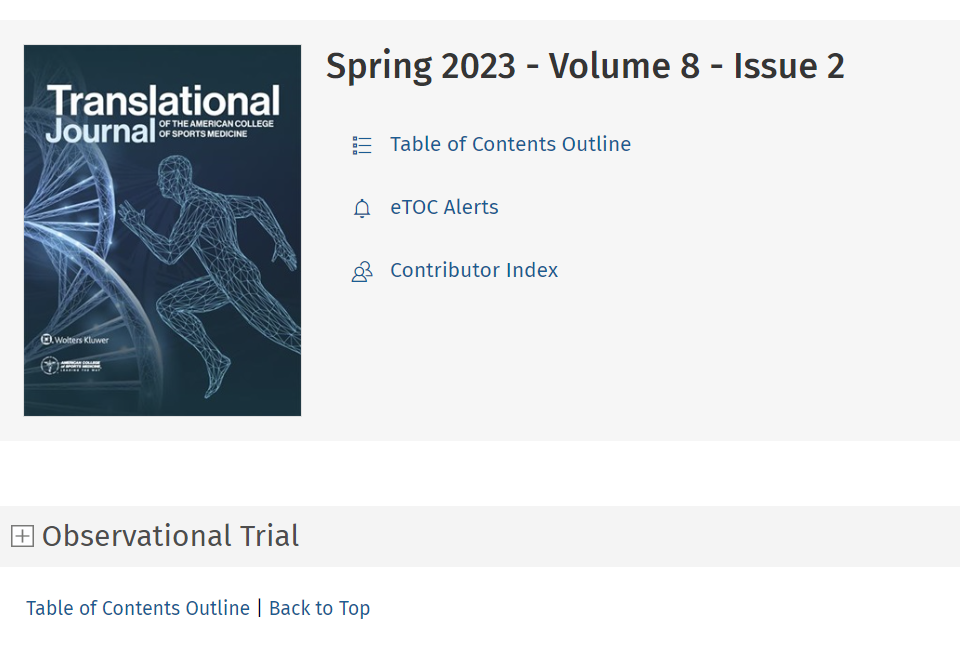 Correct terminology – either observational OR trial
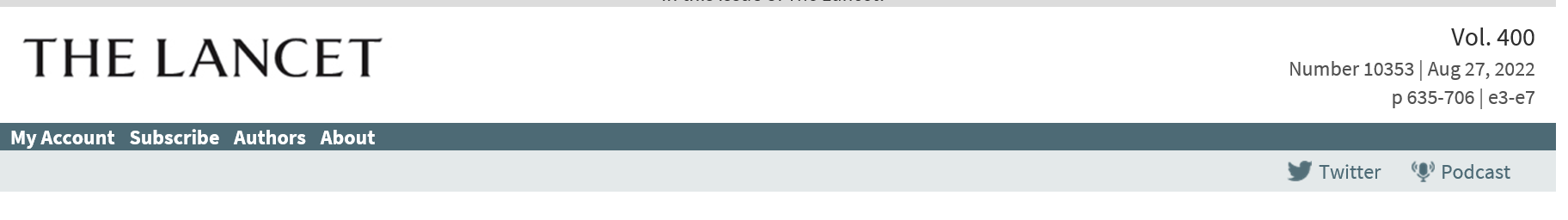 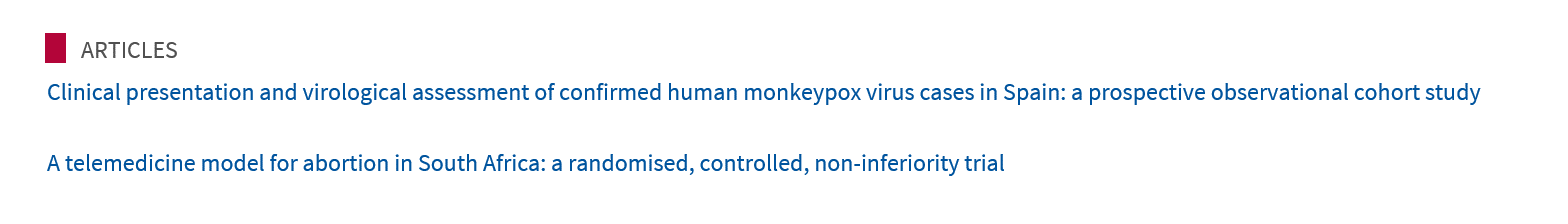 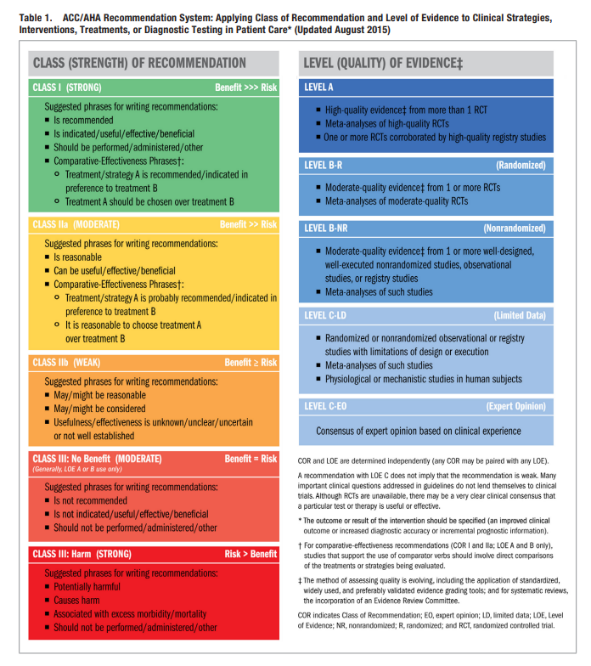 RCT
RCT
Obs
Halperin et al, Circulation 2016;133:1426-8
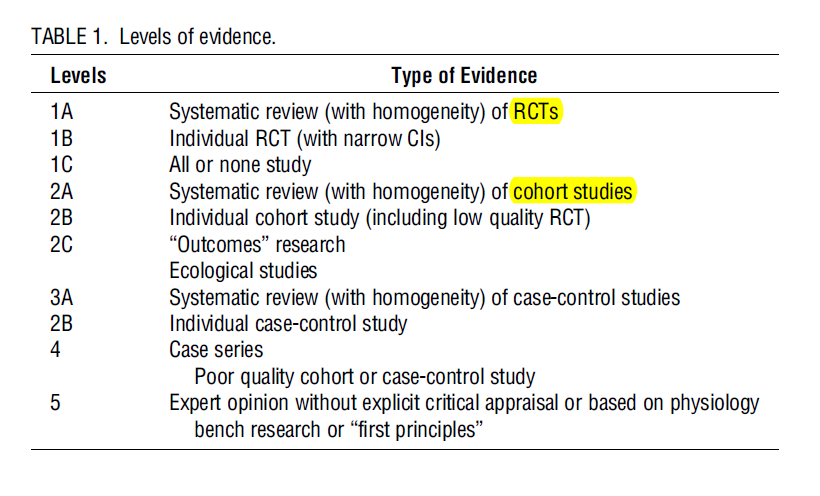 ACSM statement on PA and NAFLD
MSSE 2023; 155:1717-26
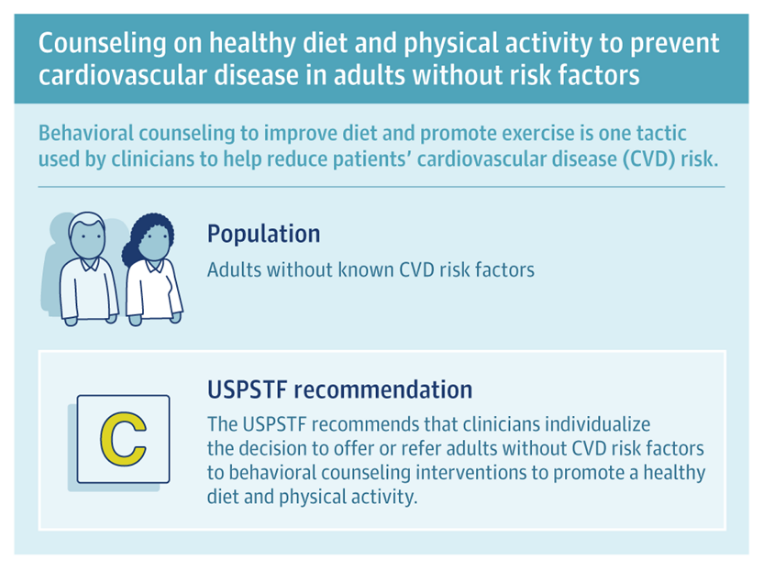 what is evidence?
JAMA 2022;328:404
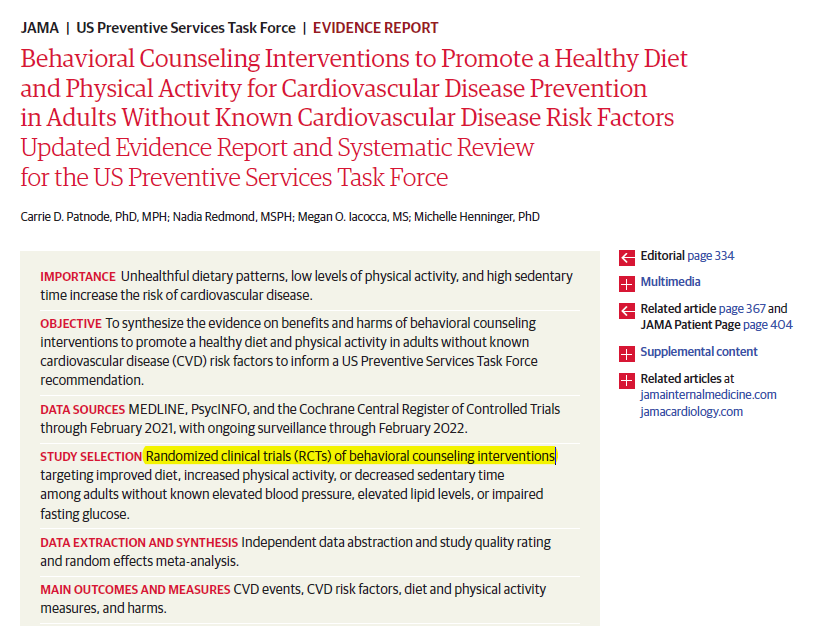 JAMA 2022;328:2;328:367-74
Contrast this with 2018 PA guidelines: data underpinning these guidelines primarily come from observational epidemiologic studies – e.g., for all-cause mortality, evidence was only from observational studies:
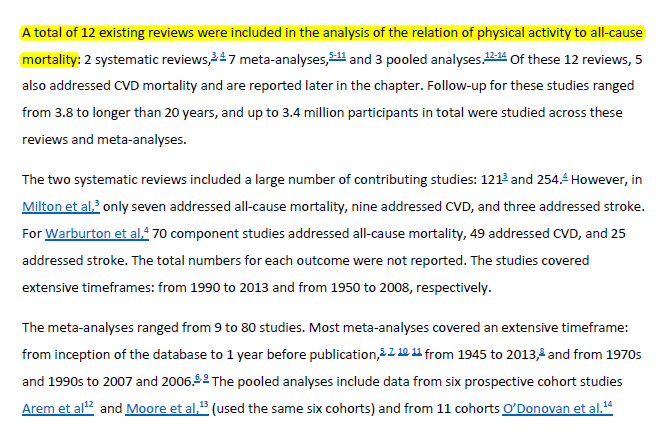 Why the emphasis on “weaker” data from observational studies in physical activity and health research?
Some Issues to Consider when Choosing Research Design
Bias (particularly confounding)
Study duration (shorter vs longer)
Participants (selectivity/generalizability)
How many “doses” of PA or SB can be investigated?
1. Bias
RCT’s are clearly superior – randomization prevents people from choosing their activity level
Healthy habits cluster – active people smoke less, eat better, etc.  We can control for confounding in analysis of observational data, but confounders may not be assessed or well measured
Example of balanced characteristics across intervention arms in RCT
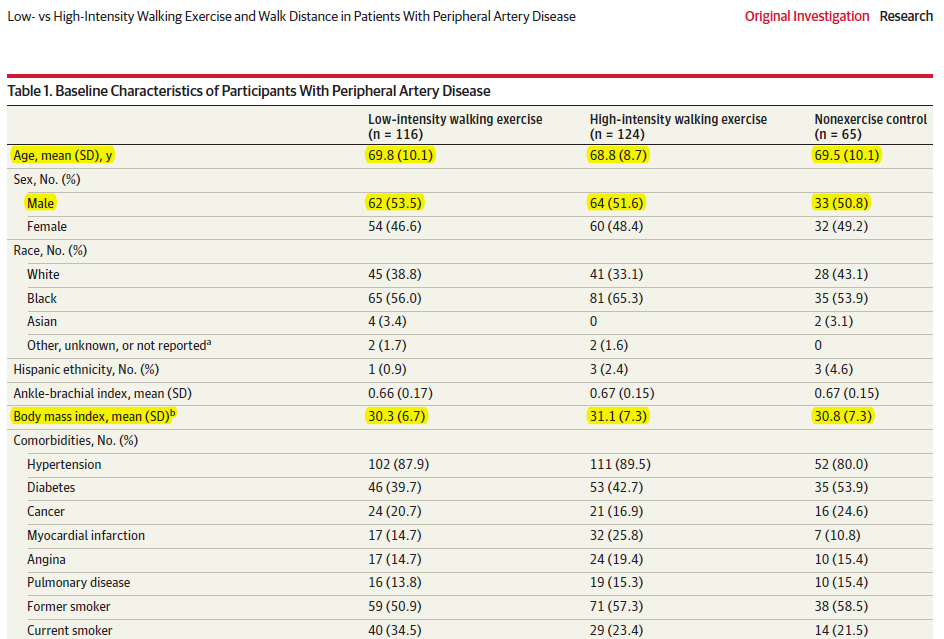 McDermott et al, JAMA 2021;325:1266-76
Example of unbalanced characteristics across PA levels in observational study
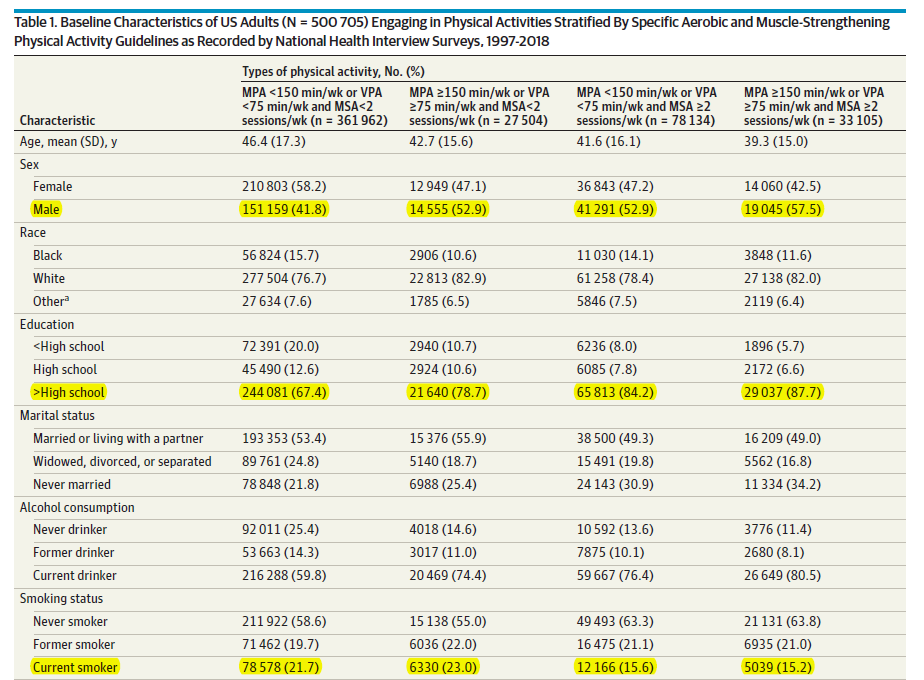 López-Bueno et al, JAMA Int Med; e-pub Aug 7, 2023
2. Study Duration
Non-communicable diseases that are the leading causes of death worldwide – e.g., heart disease, cancer, type 2 diabetes – develop over a period of years to decades
Studies of these endpoints in healthy population need to be of long duration
For trial results to be valid, compliance and follow-up need to be high
But, compliance and follow-up tend to erode over time, particularly in exercise trials
Compliance Erodes over Time
In any trial, compliance with protocol erodes over time
In exercise trials, compliance in exercise arm tends to erode more than in placebo arm
E.g., LIFE trial; 2.6 y duration
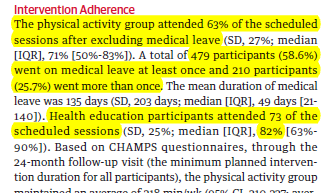 63% in exercise arm
82% in control arm
Pahor et al, JAMA 2014;311:2387-96
Meta-analysis of RCT’s of exercise and BP – 93 trials:
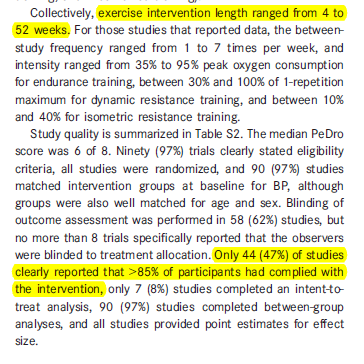 Trial durations: 4 to 52 wk
Less than half of trials had >85% of participants being compliant with exercise intervention
Cornelissen et al; JAHA 2013:2:e004473
Why so much emphasis on good compliance?
But if only ½ PA group were compliant, while ½ control group started exercising, your 2 arms will now look like this:
Suppose you did this trial among inactive people:
PA
PA
control
control
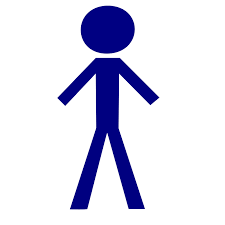 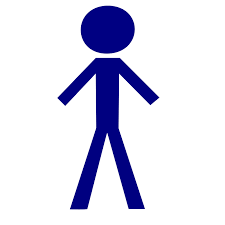 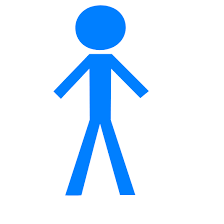 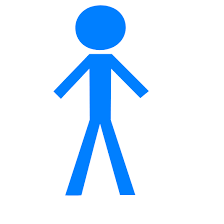 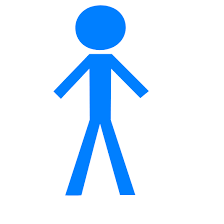 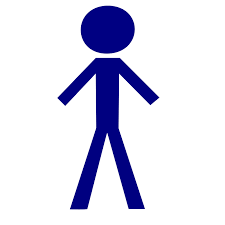 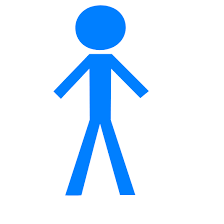 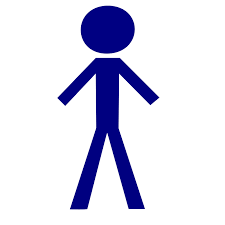 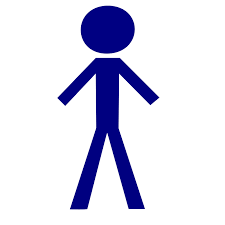 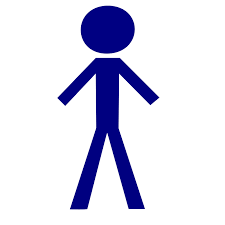 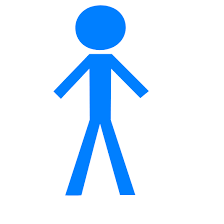 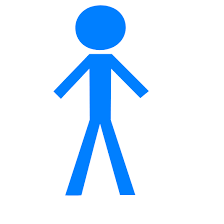 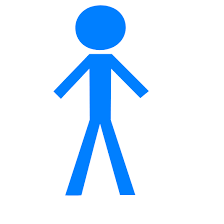 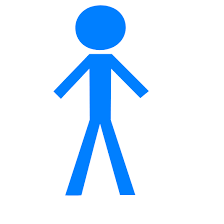 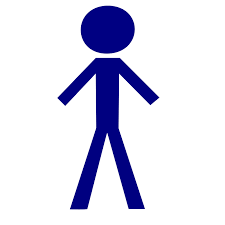 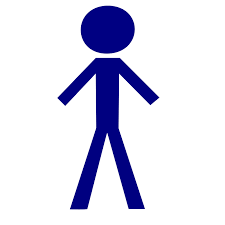 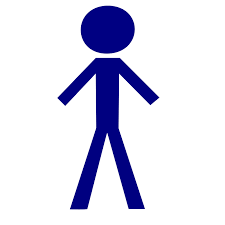 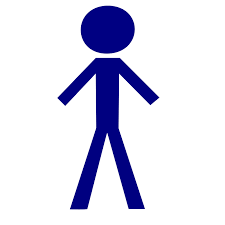 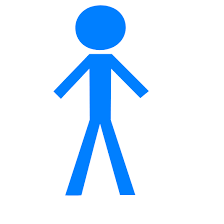 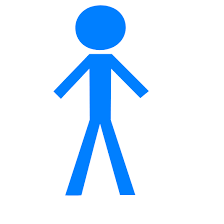 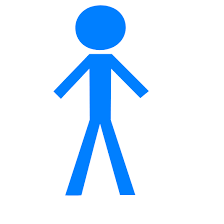 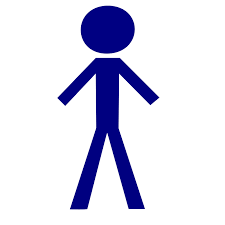 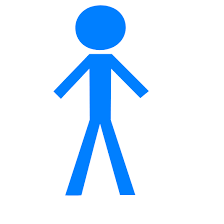 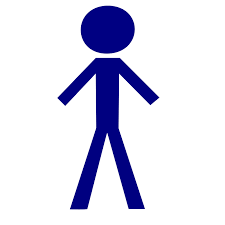 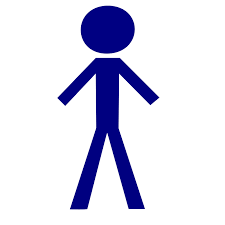 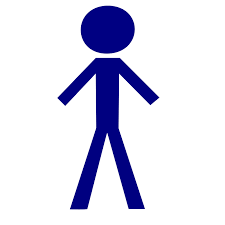 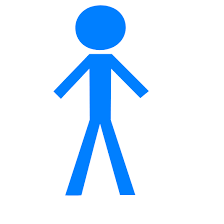 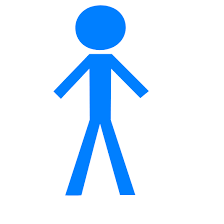 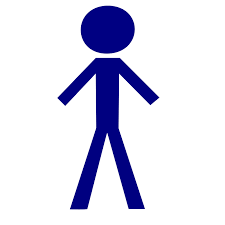 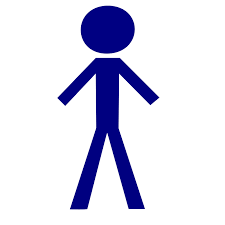 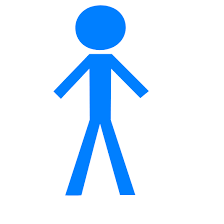 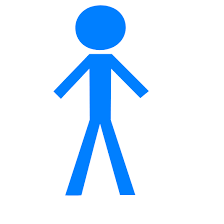 The 2 arms are now identical – yielding useless results on the effect of PA vs control
Thus, RCTs tend to be limited in duration, with subsequent observational follow-up: e.g., Da Qing Diabetes Prevention Outcome Study
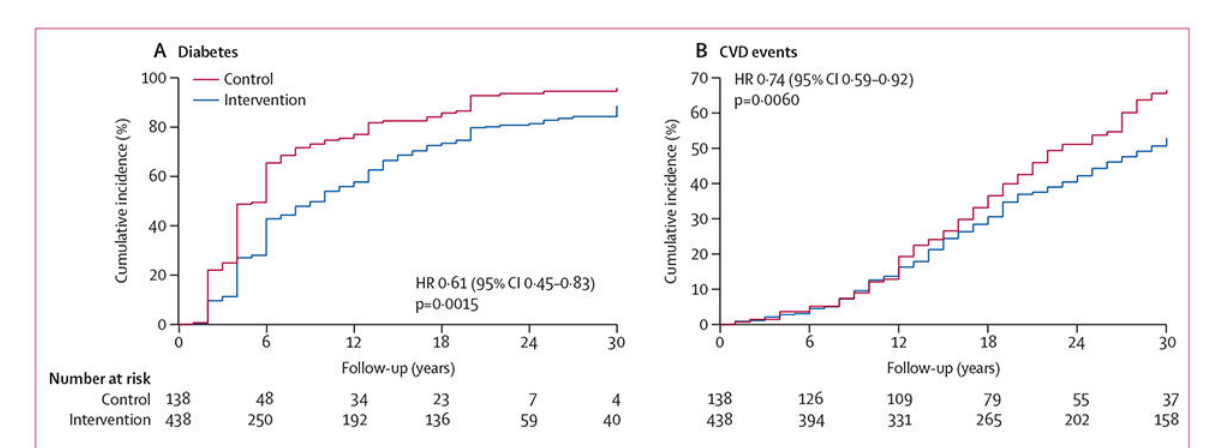 Randomized component 6 y; observational f-up until year 30 for additional cases to accrue
Gong et al, Lancet Diabetes Endocrinol 2019;7:452-61
Contrast this with study duration in observational studies:
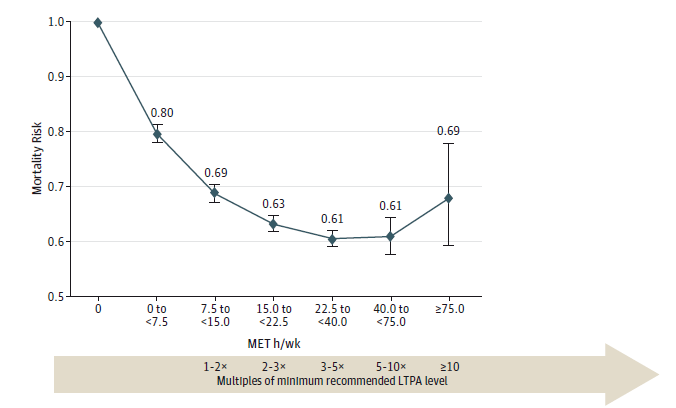 Median f-up, 14 y
N in each study, range ~14,000 to 312,000
Arem, et al; JAMA Int Med 2015;175:959-67
3. Selectivity of Participants
Trials require more participant burden than observational studies
Because investigators are asking participants to do something they would not have, if they were not in a trial, screening for safety issues occurs
Both these factors “weed out” people; so trial participants tend to be select
E.g., LIFE trial:
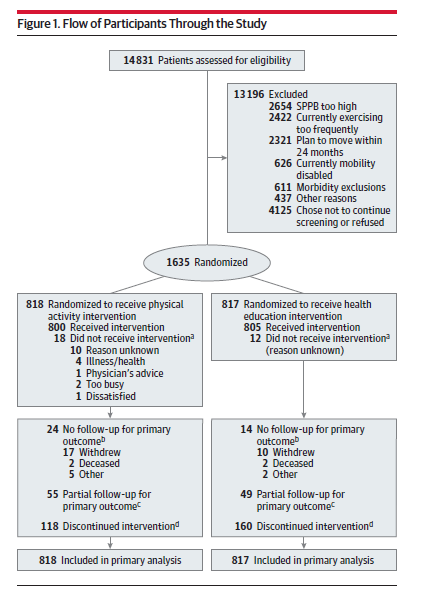 Responded to mass mailing
Among respondents,  14,831 – 8,634 ineligible (2654+2422+2321+626+611)= 6,197 eligible
Participation = 26% (1635/6197) 
Trial participants tend to be very select
Pahor et al, JAMA 2014;311:2387-96
4. Number of “Doses” Studied
Trials are “high touch” studies – need to maintain compliance, follow-up, safety, etc.
Thus, they are high cost, making it infeasible to have many intervention arms (typically, 2: 1 intervention + control
E.g. of RCT with 3 PA doses (uncommon) + control:
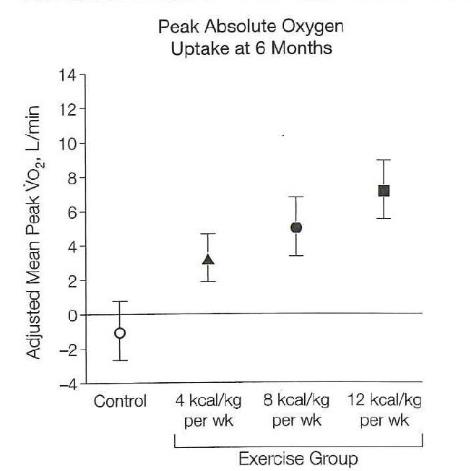 Outcome: Cardiorespiratory fitness
3 doses: 50%, 100%, 150% of recommended level
DREW Study (6 months – typical duration)
Church et al, JAMA 2007;297:2081-91
Contrast this with meta-analysis of observational studies with 16 doses of PA/SB:
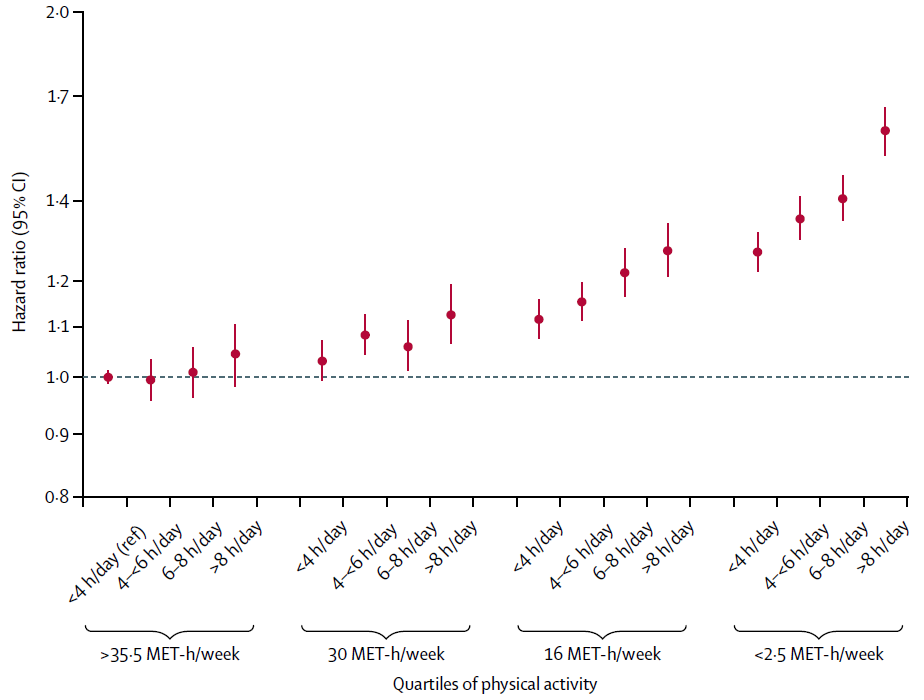 Outcome: All-cause Mortality
Least active, ~5 min/d PA
Most active, ~60-75 min/d PA
Doses reflect real life
Ekelund et al, Lancet 2016;388:1302-10
Summary – Both Study Designs Provide Complementary Evidence
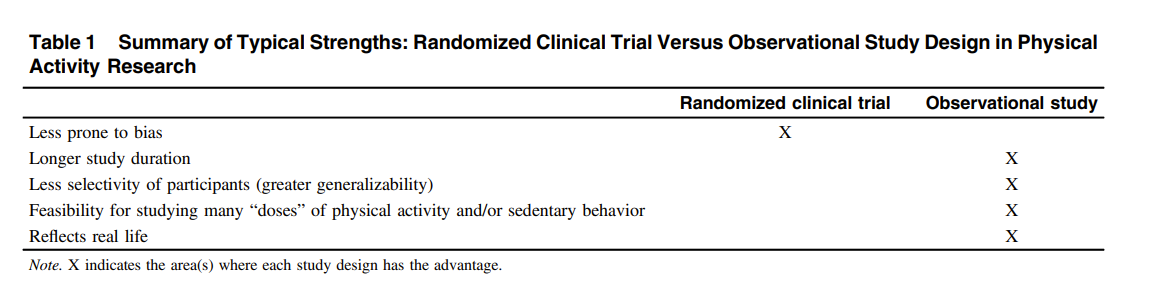 Lee et al, JMPB 2023;6:6-12
In Class Exercise: RCT vs OBS on PA-mortality
(10-15 minutes; small groups)
Does one study give the “right” answer; the other, the “wrong” answer  (if yes, who is right)?
What could account for the differences?
What additional information would you like to know, in order to investigate your answers to (2) above?
Please do NOT look up the actual papers online!
Rationale for the Generation 100 RCT
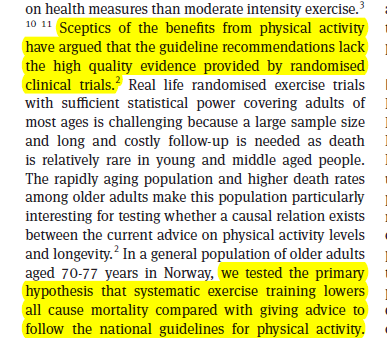 Investigators are to be applauded for ambitious trial
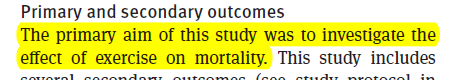 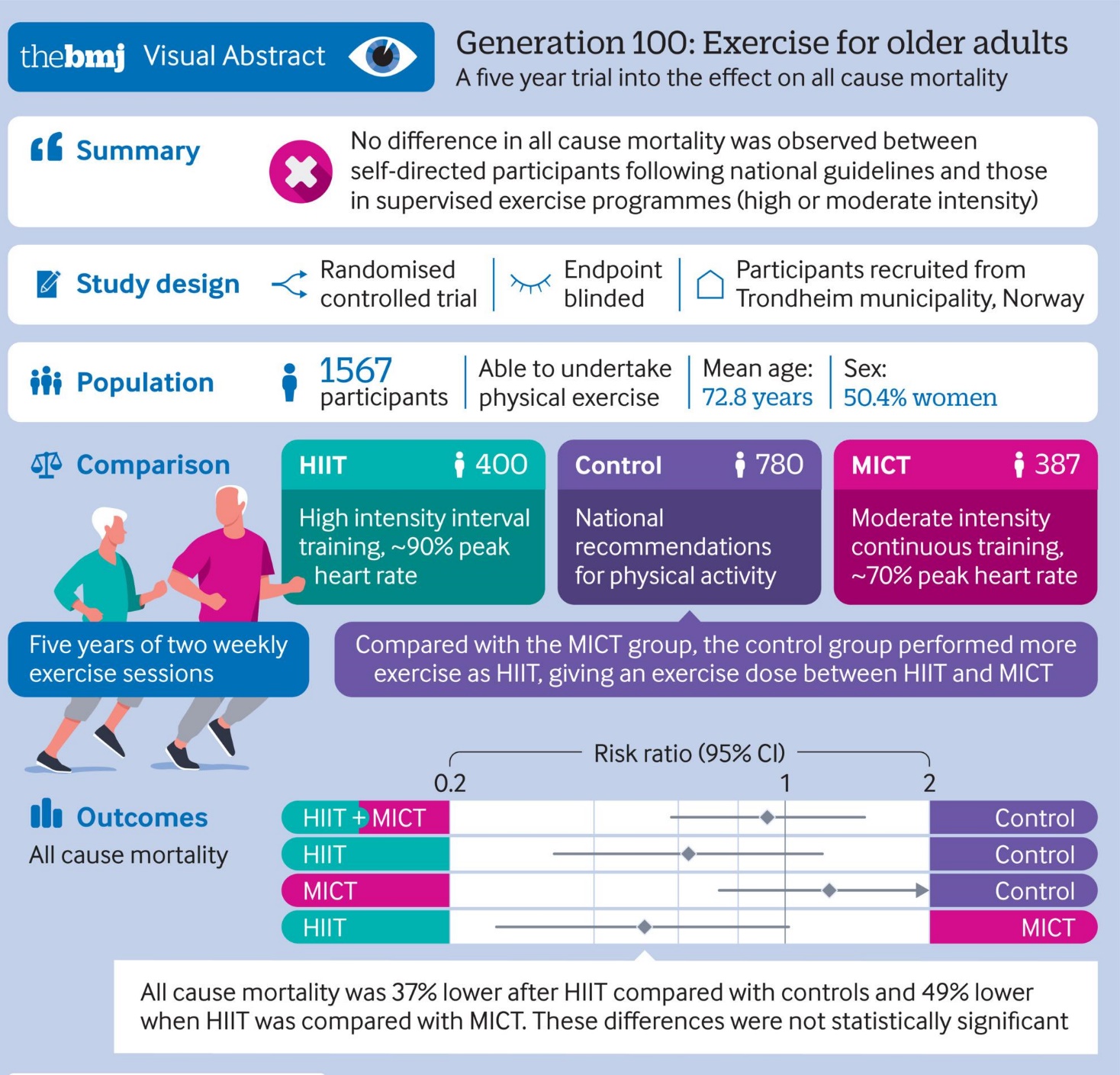 Stensvold et al, BMJ 2020;371:m3485
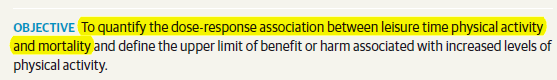 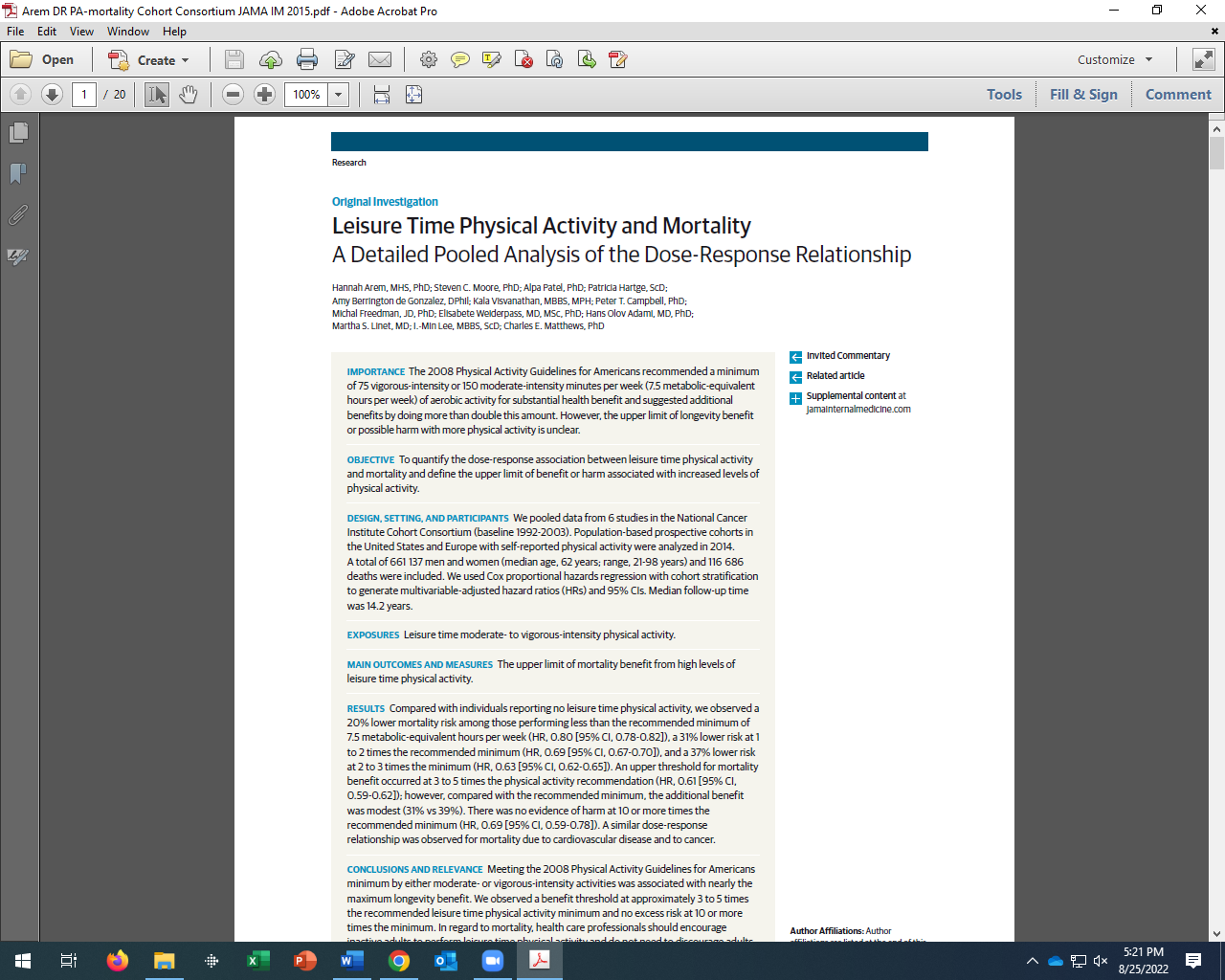 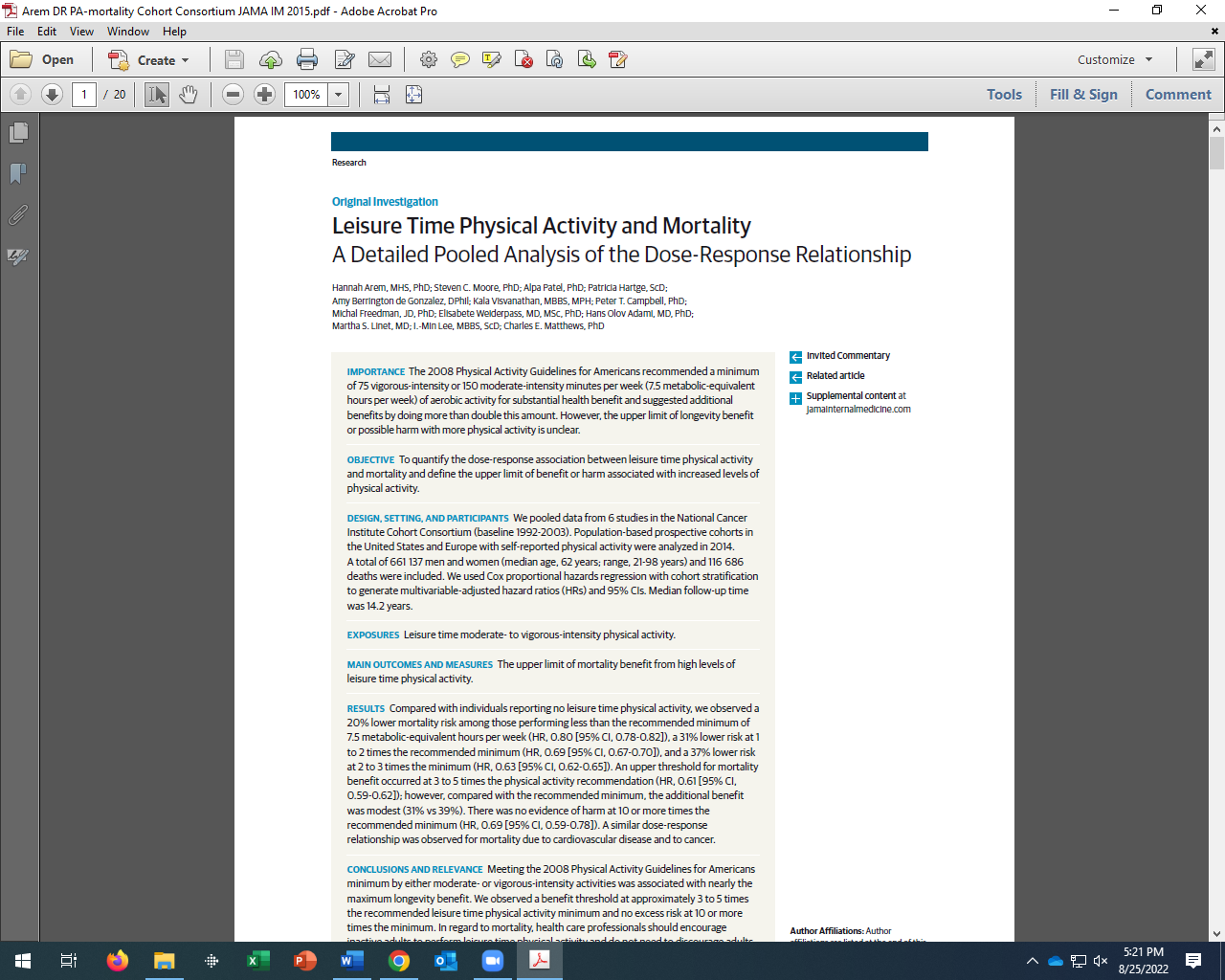 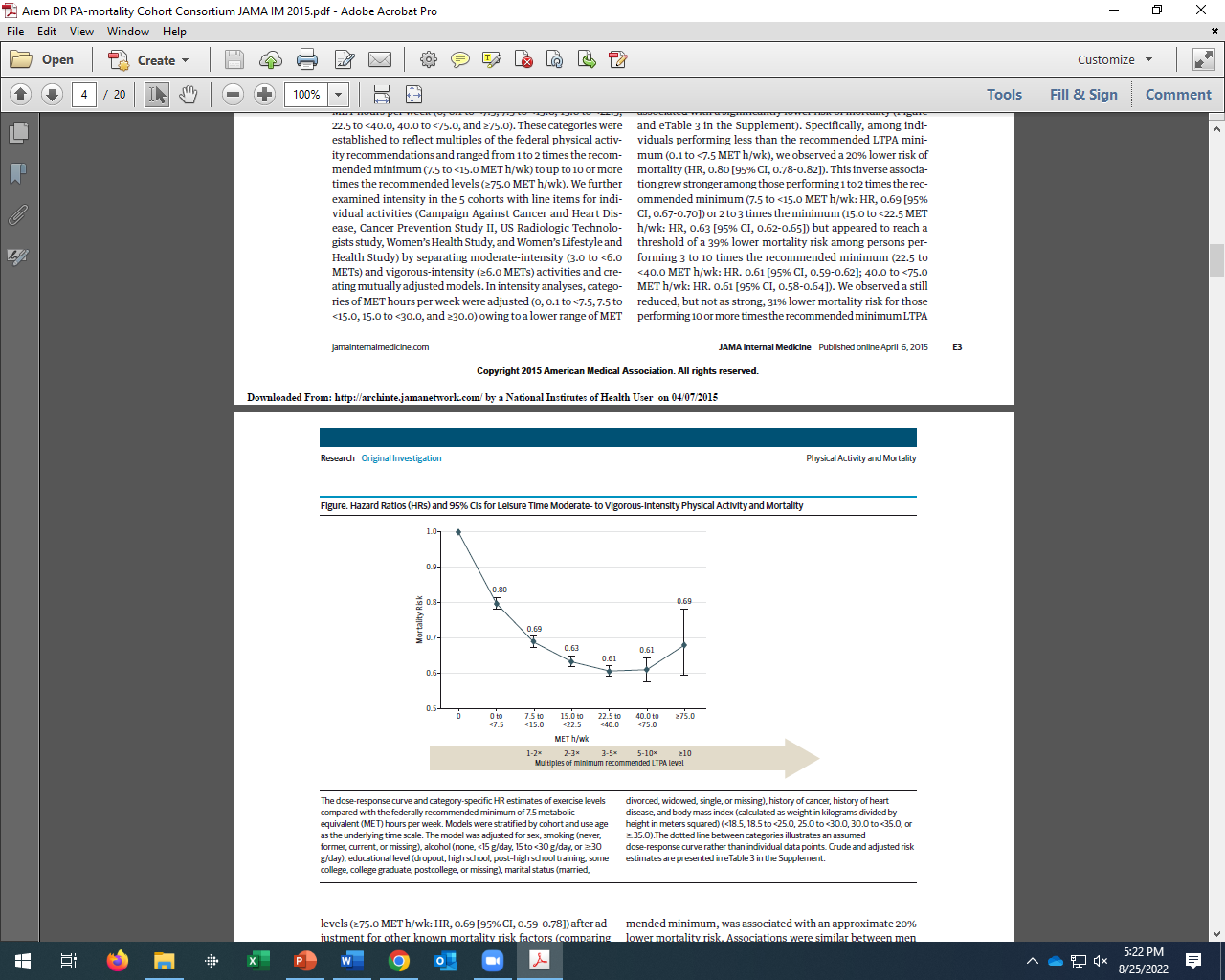 Arem, et al; JAMA Int Med 2015;175:959-67